TRIVIA TIME!!
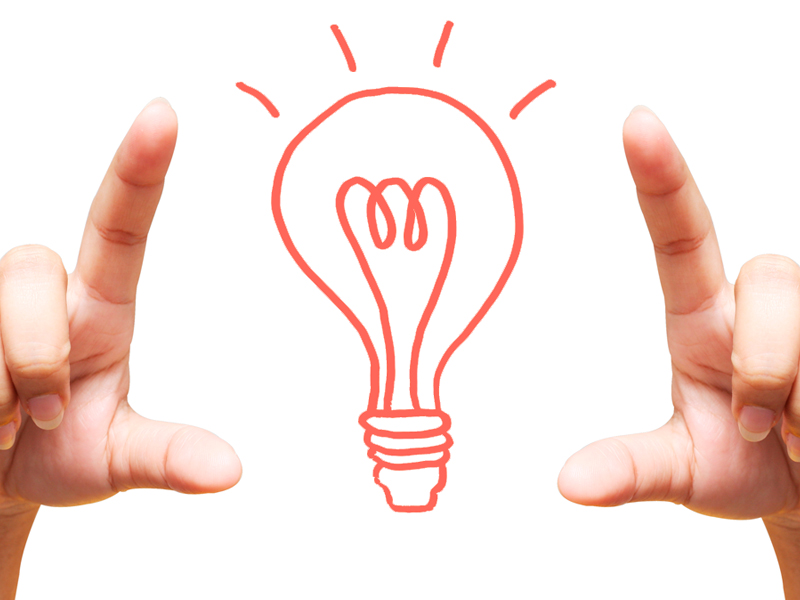 1. THIS IS….
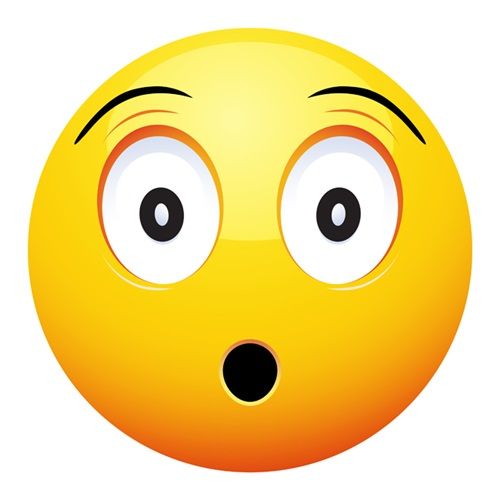 HAPPY                                    B) SAD


C)SURPRISED                             D) SCARED
2. THE SENSE FOR THIS FLOWER IS…
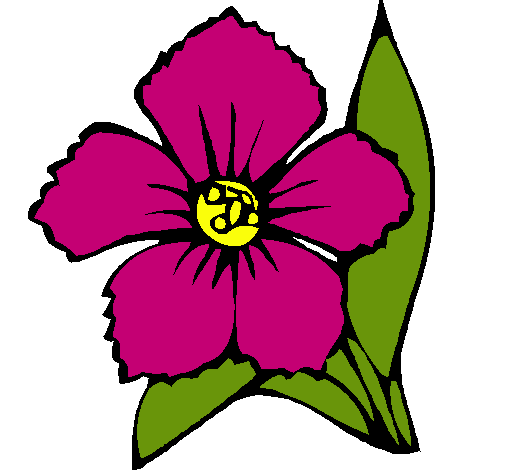 SMELLING                            B) TASTING


C)TOUCHING                            D) HEARING
3. WHAT IS THE NAME OF THIS BONE?
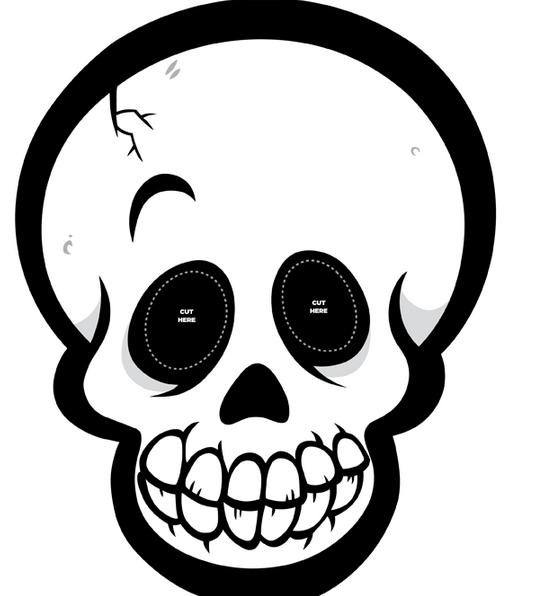 SPINE                                   B) FEMUR


C)RIBCAGE                                D) SKULL
4. WHAT IS THE NAME OF THIS MUSCLE?
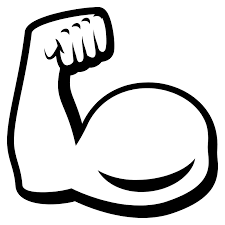 BICEPS                                   B) PECTORAL


C)ABDOMINAL                          D) MASSETER
5. WHAT IS THE NAME OF THIS JOIN?
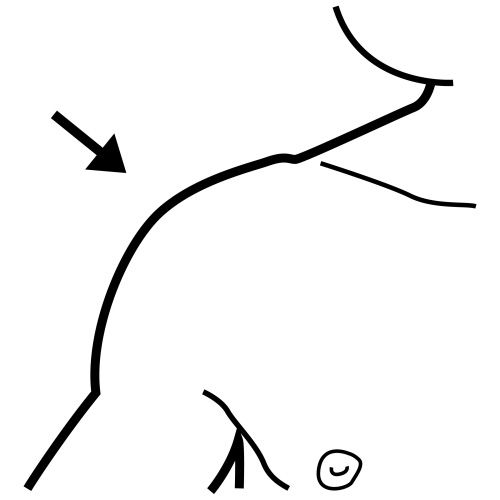 NECK                                     B) KNEE


C)SHOULDER                              D) WRIST